Podcasting
Podcasting: creating, editing & posting
Allen R. wazny, CPA/CA
4 March 2020
Podcasting Overview
Podcasting | An Introduction
Step 3: Creating a podcast 
Popular sites
Gary Vaynerchuk
Step 4: Editing and posting your podcast
Editing tools
Social media: Twitter, FB, IG, LinkedIn
Automatic network posts
Podcasting | An introduction
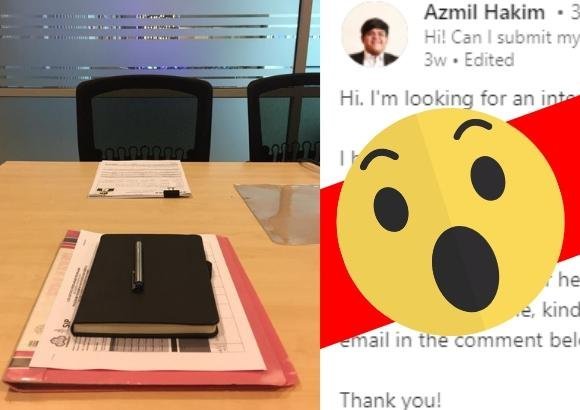 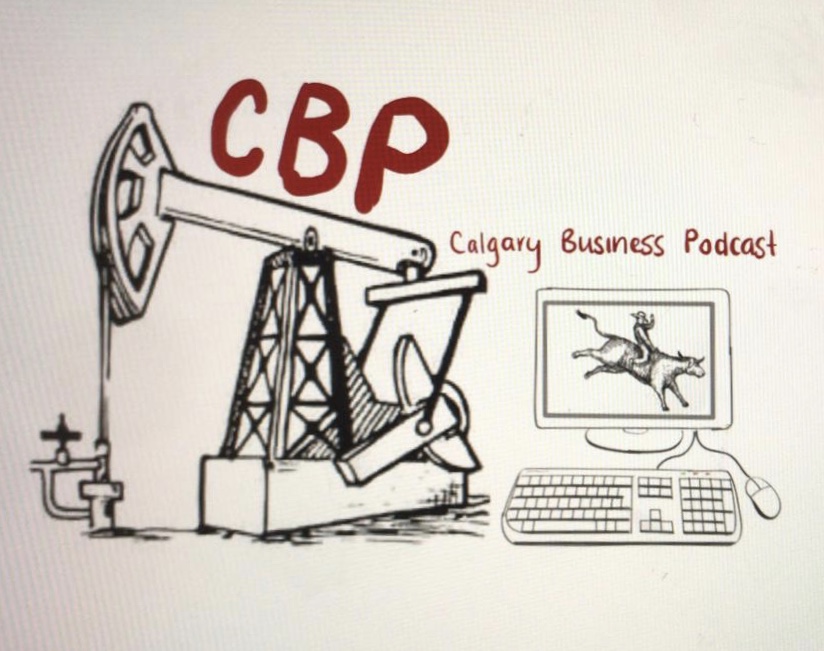 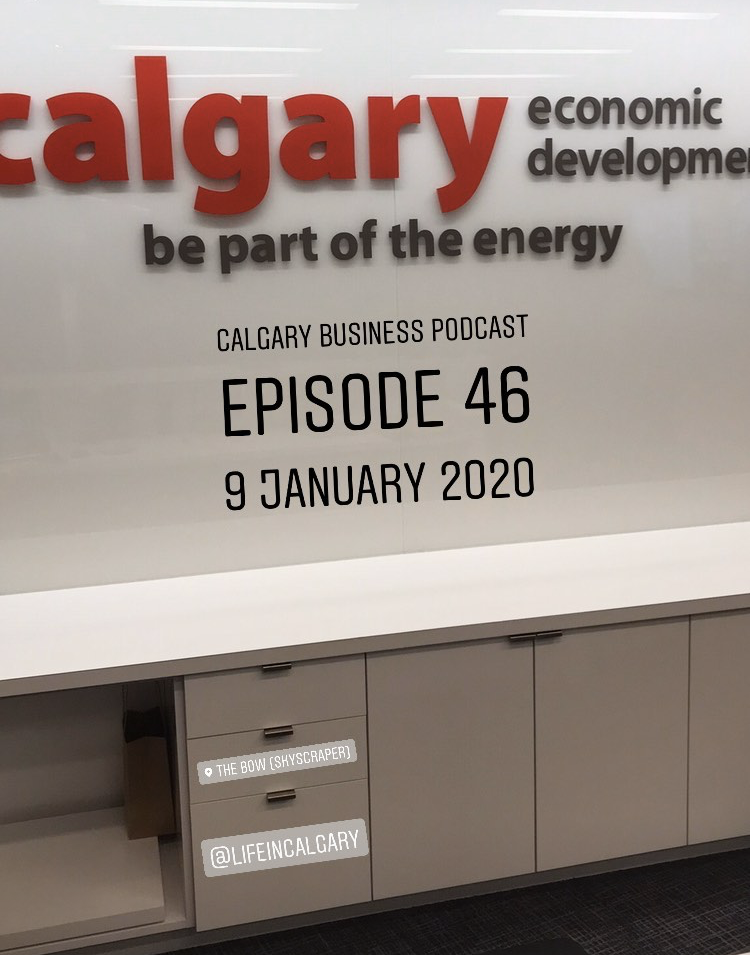 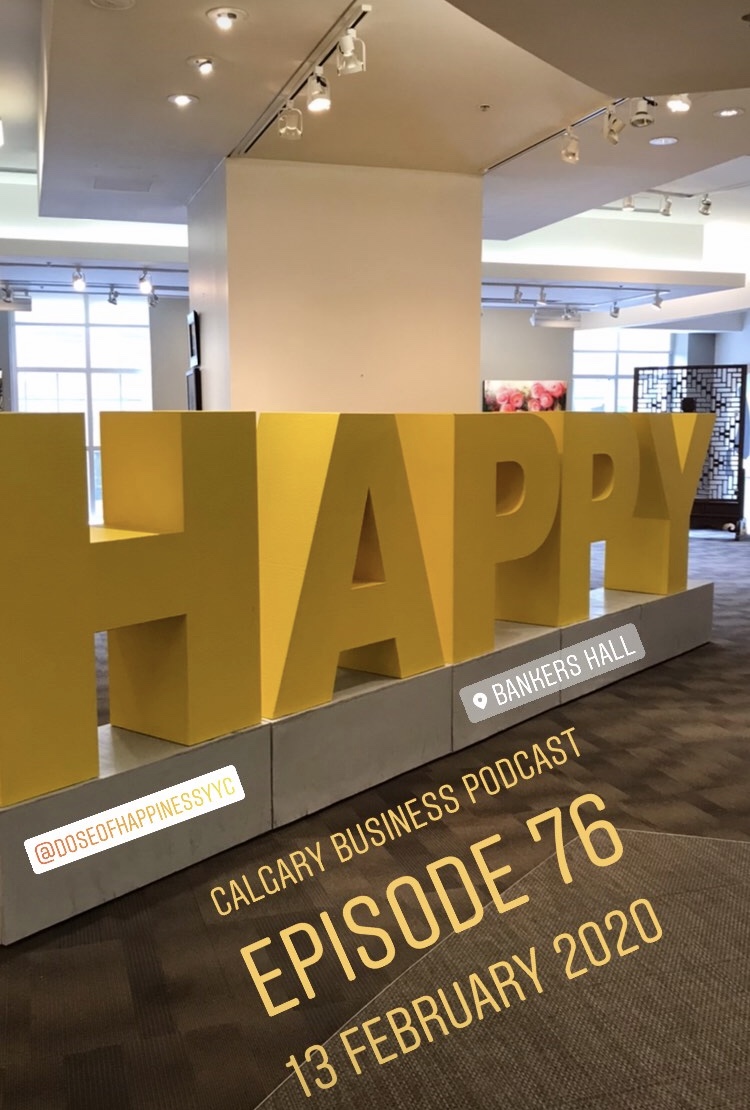 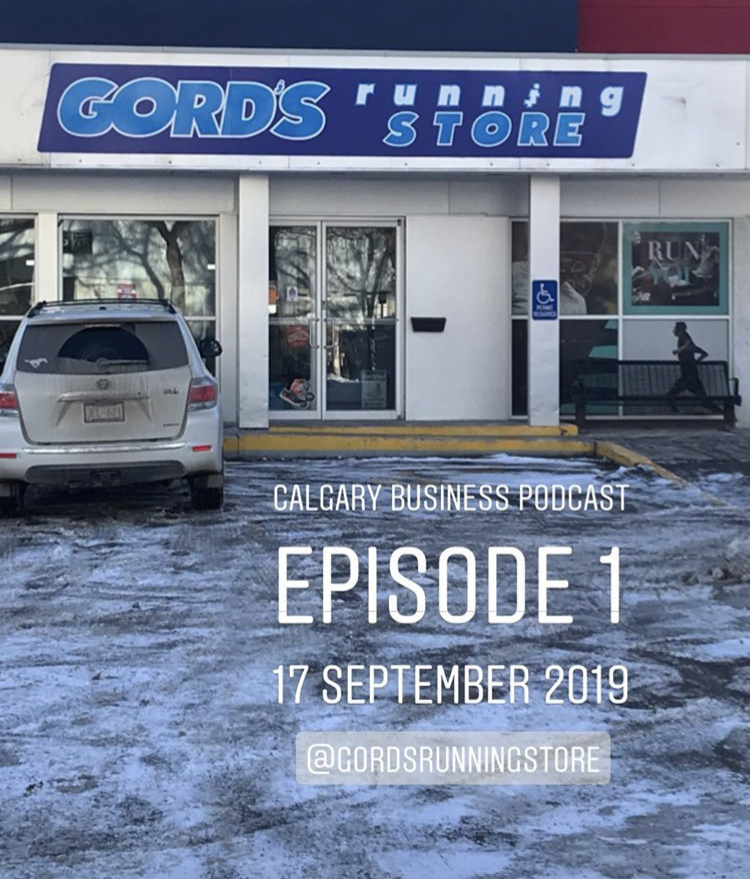 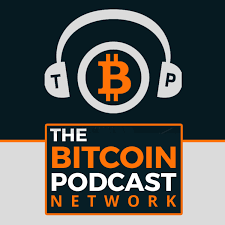 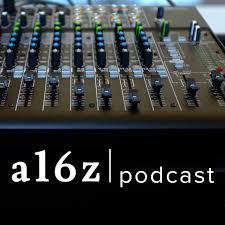 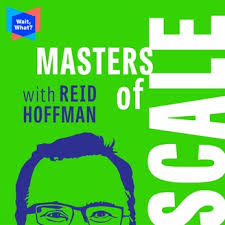 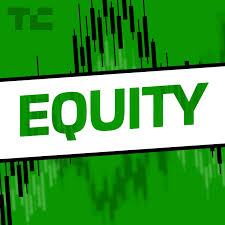 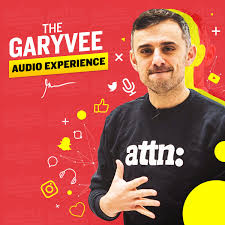 Step 3: Creating a Podcast 			Slide 1 of  3Hosting sites
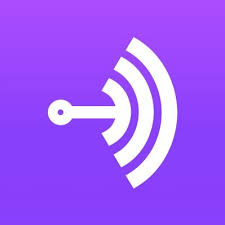 Anchor.FM | https://anchor.fm/ | Free
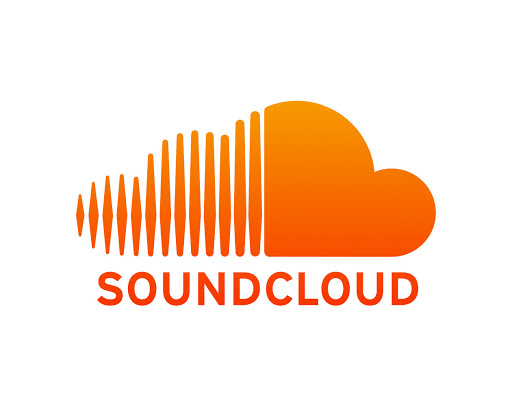 SoundCloud | https://soundcloud.com/ | Free to $16 / month
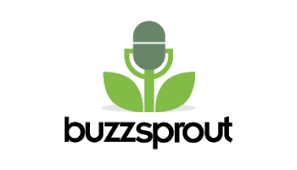 Buzzsprout | https://www.buzzsprout.com/ | Free to $24 / month
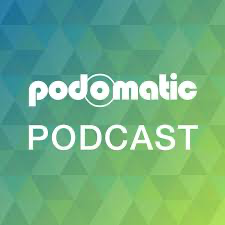 Podomatic | https://www.podomatic.com/ | Free to $60+ per month
FuseBox (Smart Podcast Player) | https://fusebox.fm/| Free to $8 per month
Step 3: Creating a Podcast 			Slide 2 of 3Hosting sites – professional
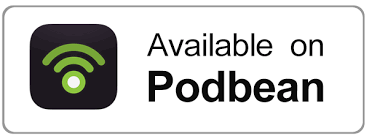 Podbean| https://www.podbean.com/ | $29/month
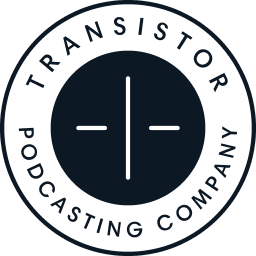 Transistor | https://transistor.fm/ | $19 o $99 / month
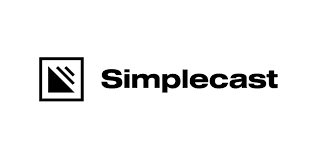 Simplecast | https://simplecast.com/ | $15 to $85 per month
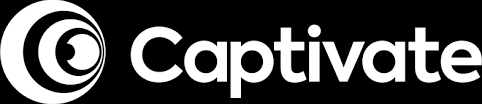 Captivate | https://my.captivate.fm/ | $19 to $99 per month
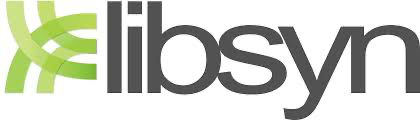 Libsyn | https://libsyn.com/ | $5 to $75 per month
Step 3: Creating a Podcast 			slide 3 of 3Gary Vaynerchuk
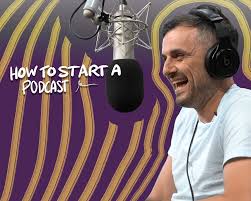 “How to Start A Podcast”
 
http://bit.ly/37IpyZb
Step 4: Editing a Podcast
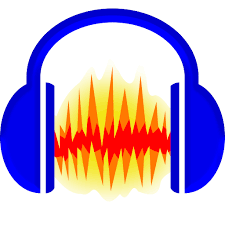 Audacity
Audacity Tutorial: 17 Essential Podcast Recording & Editing Tips
https://www.buzzsprout.com/learn/audacity-tutorial
Audacity is free; works on Mac or PC
https://www.audacityteam.org
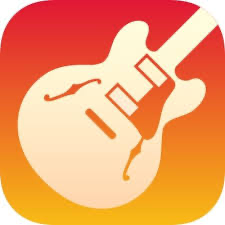 GarageBand
Available on Mac-Apple
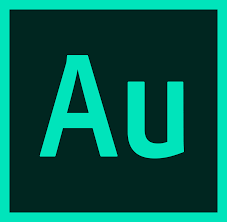 Adobe Audition
Available from Adobe
Step 4: Podcast Distribution 		Slide 1 of 2
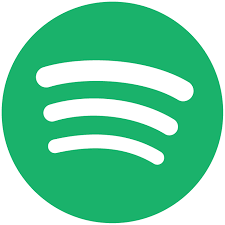 Spotify |https://podcasters.spotify.com
iHeartRadio | https://www.iheart.com/
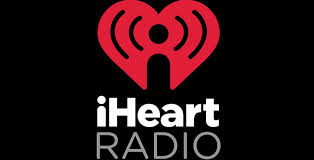 Apple Podcasts | https://www.apple.com/ca/itunes/
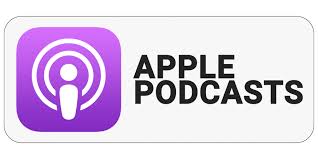 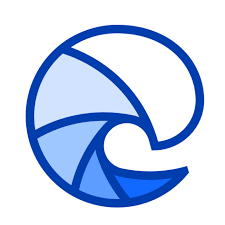 Breaker | https://www.breaker.audio/
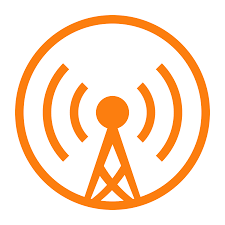 Overcast | https://overcast.fm/
PocketCasts | https://www.pocketcasts.com/
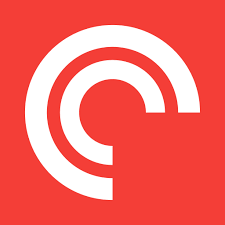 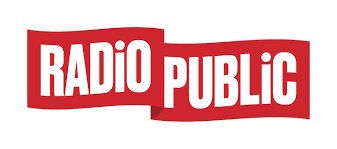 RadioPublic | https://radiopublic.com/
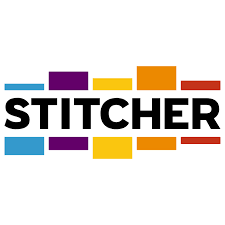 Stitcher | https://www.stitcher.com/
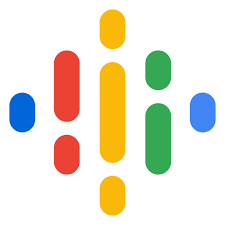 Google Podcasts | https://podcasts.google.com
Podcast | Posting & Distribution	Slide 2 of 2
Gary Vaynerchuk
“How to make 64 pieces of content in 1 day”
PDF file -- 269 pages 
Published 14 November 2019
Link: https://bit.ly/37sr9mf
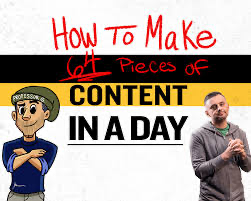 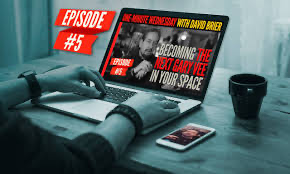 “How to Grow and Distribute Your Brand”
PDF file -- 86 pages 
Published February 2019
Link: http://bit.ly/2H0Jviz
Podcasting: It’s About the Content
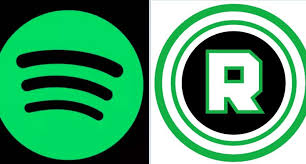 5 Feb 2020: Spotify buys podcast publication, The Ringer, for nearly $200 million

CNBC:  http://bit.ly/2uNa7BV
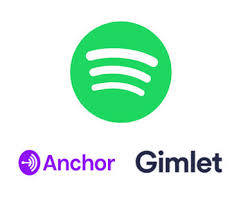 14 Feb 2019: Spotify paid $340 million for Gimlet Media and Anchor

Techcrunch:  https://tcrn.ch/37BpIBH
Thanks for your attention!!
Allen R. Wazny, CPA, CA
allenwaz@yahoo.ca 
allen@solarnity.io
+1-403-506-8465 | Calgary
Skype | allenalmaty
LinkedIn | linkedin.com/in/allenwazny
Twitter | @allenwaz
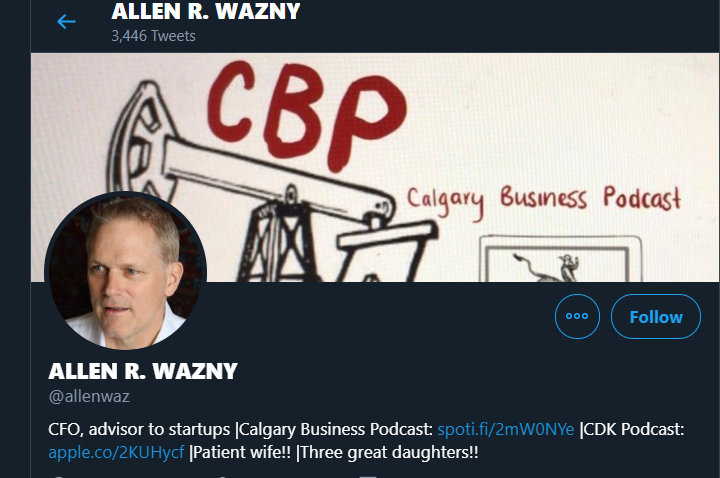 Calgary Business Podcast
iHeart Radio | https://ihr.fm/2F84f7I
Spotify |  https://spoti.fi/2mW0NYe
 
Will You Review My CV? 
Spotify | https://spoti.fi/32b7plw
Apple | https://apple.co/2KUHycf